新增轉場動畫
點選「投影片」
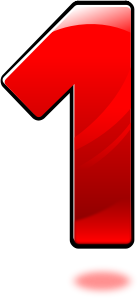 2
選擇「變更轉場效果」
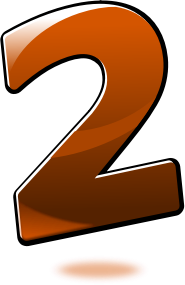 3
選擇轉場效果
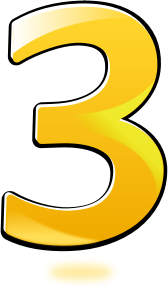 4
點選「播放」即可預覽效果
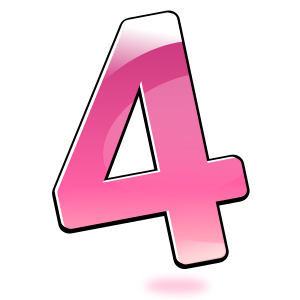 5